Latest results of ramp simulations for 72 bunchessLIU-SPS Beam Dynamics Working Group 04/08/2016
J. Repond
Outline
Motivations

High frequency noise

Blow-up implementation

Conclusion and future work
Motivations
Ramp simulation important to reproduce measurement.
Motivations
Ramp simulation important to reproduce measurement.
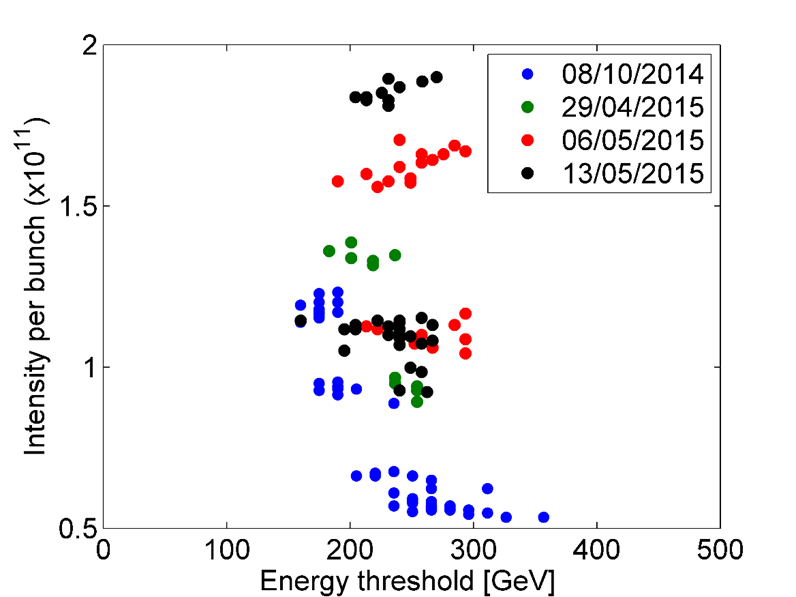 SPSU meeting, T. Argyropoulos 21 May 2015
Motivations
Ramp simulation important to reproduce measurement.
Possible optimisation of the RF program.
Motivations
Ramp simulation important to reproduce measurement.
Possible optimisation of the RF program.
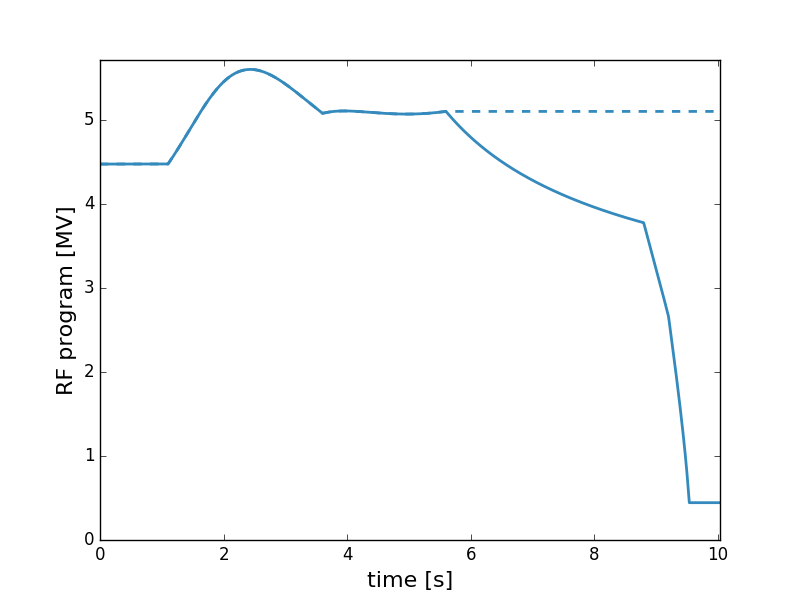 Motivations
Ramp simulation important to reproduce measurement.
Possible optimisation of the RF program.
Preliminary results exhibit two issues
Blow-up needed to explore larger emittance
Motivations
Ramp simulation important to reproduce measurement.
Possible optimisation of the RF program.
Preliminary results exhibit two issues
Blow-up needed to explore larger emittance.
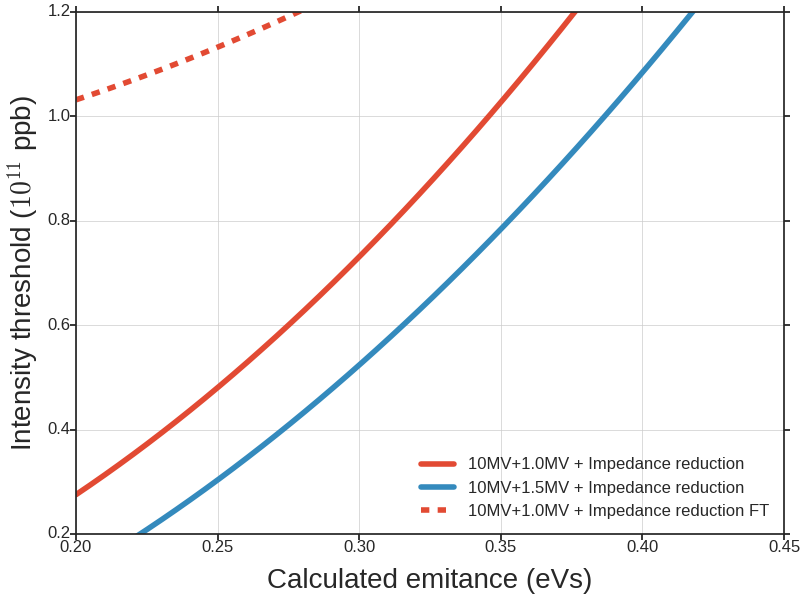 Motivations
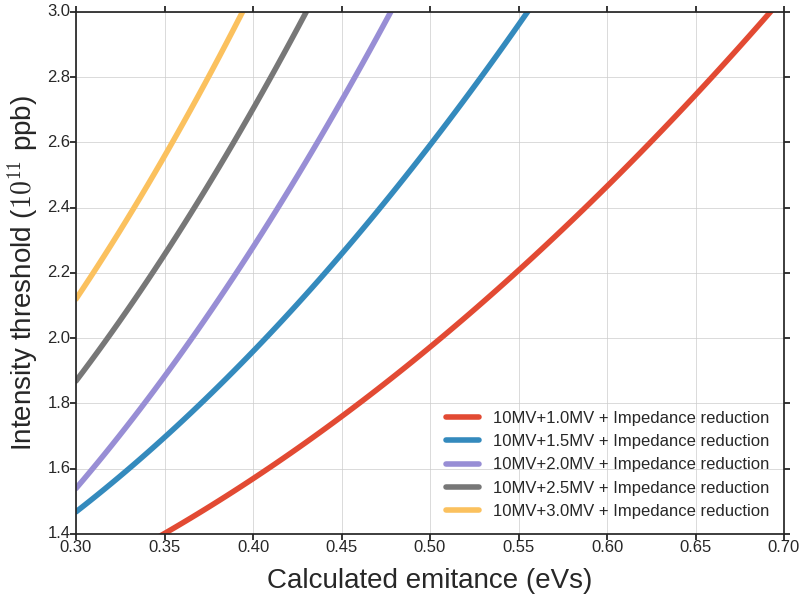 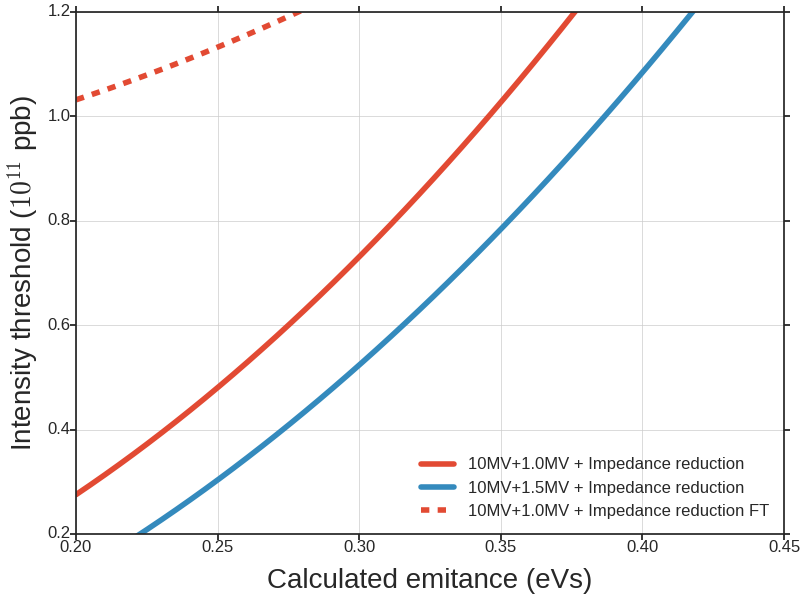 FT 450 GeV
72 bunches
Ramp 450
72 bunches
Motivations
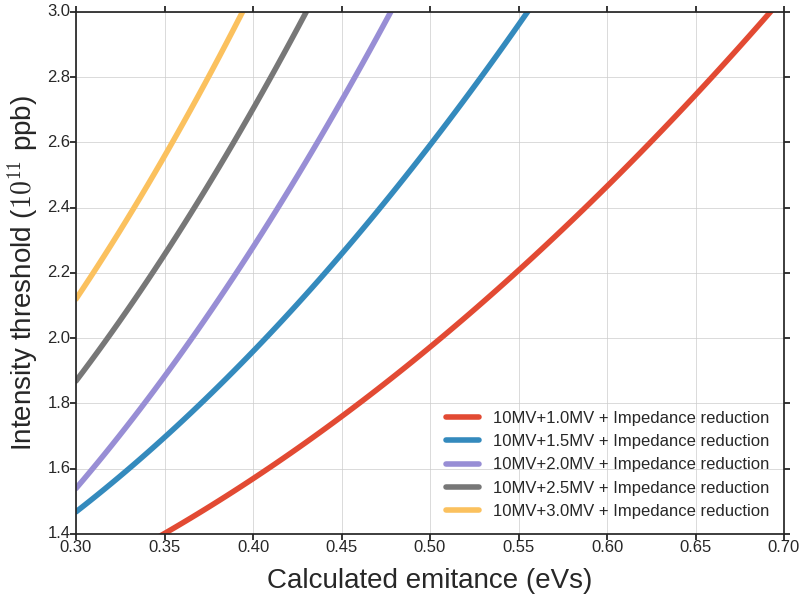 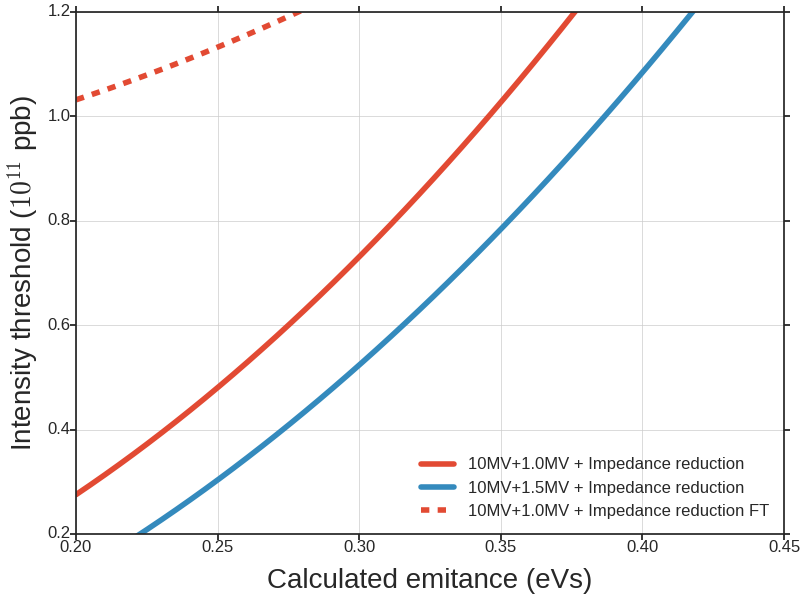 FT 450 GeV
72 bunches
Ramp 450
72 bunches
Motivations
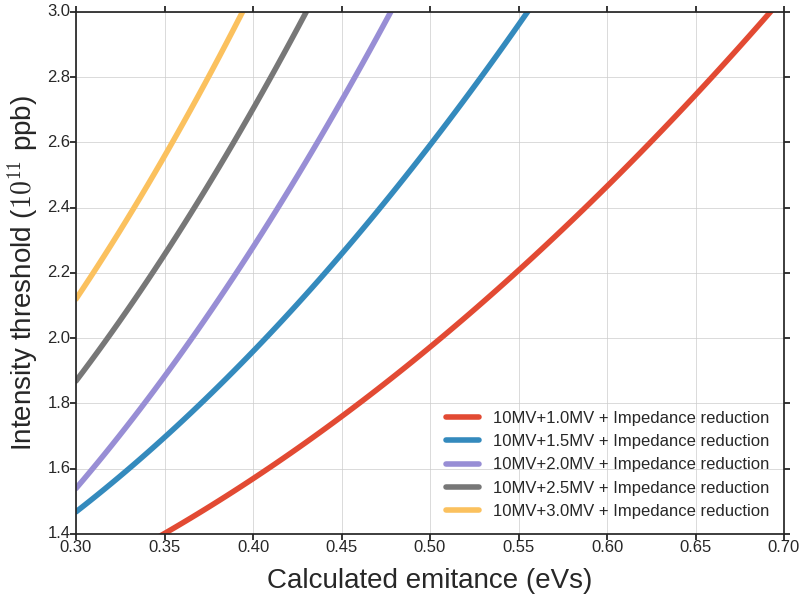 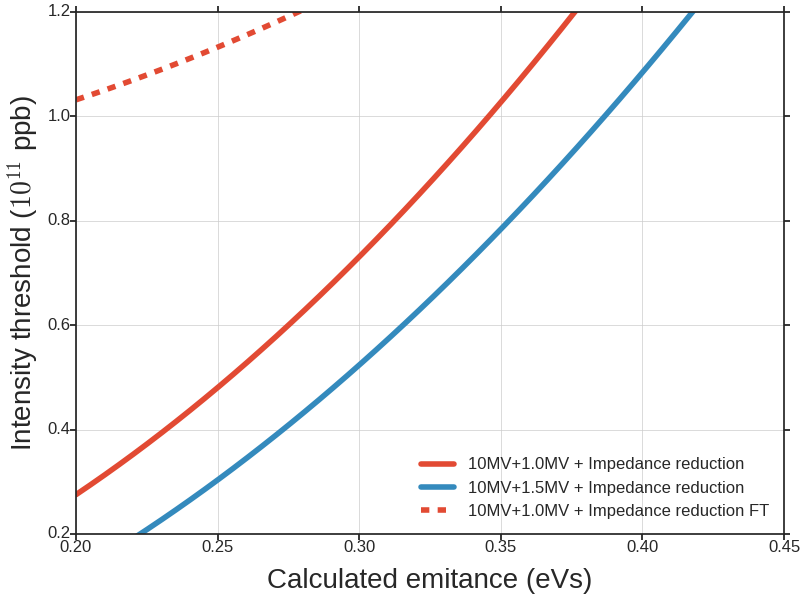 FT 450 GeV
72 bunches
Ramp 450
72 bunches
Motivations
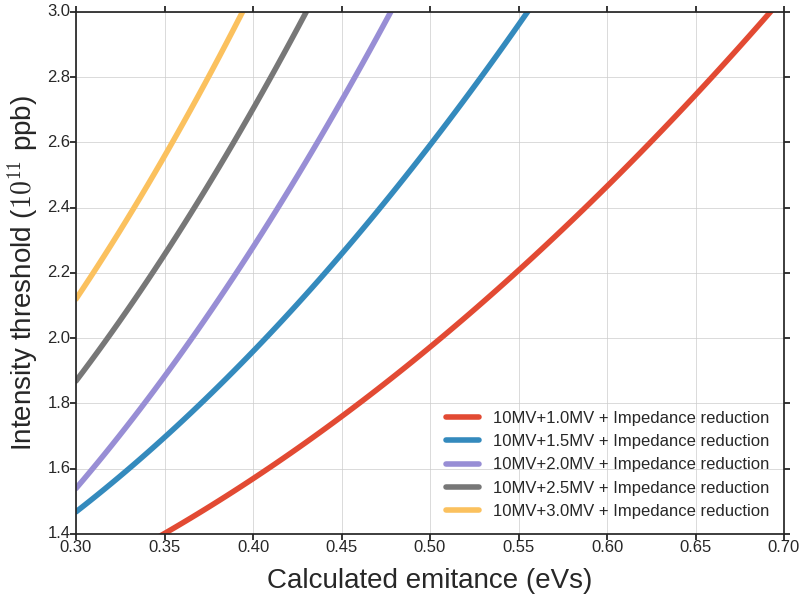 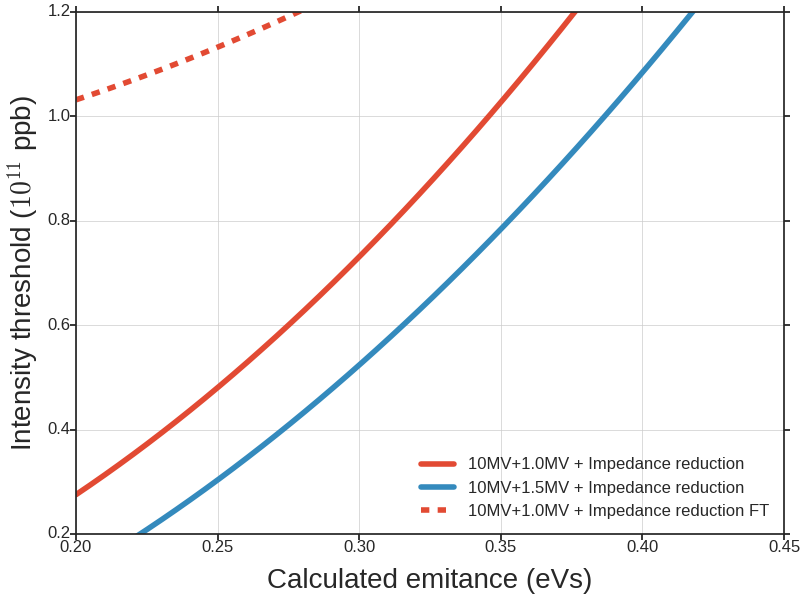 FT 450 GeV
72 bunches
Ramp 450
72 bunches
Motivations
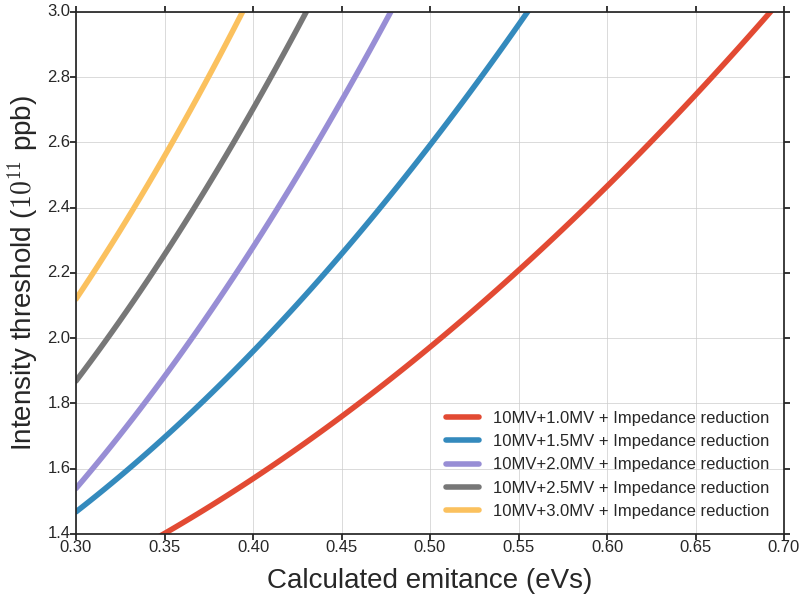 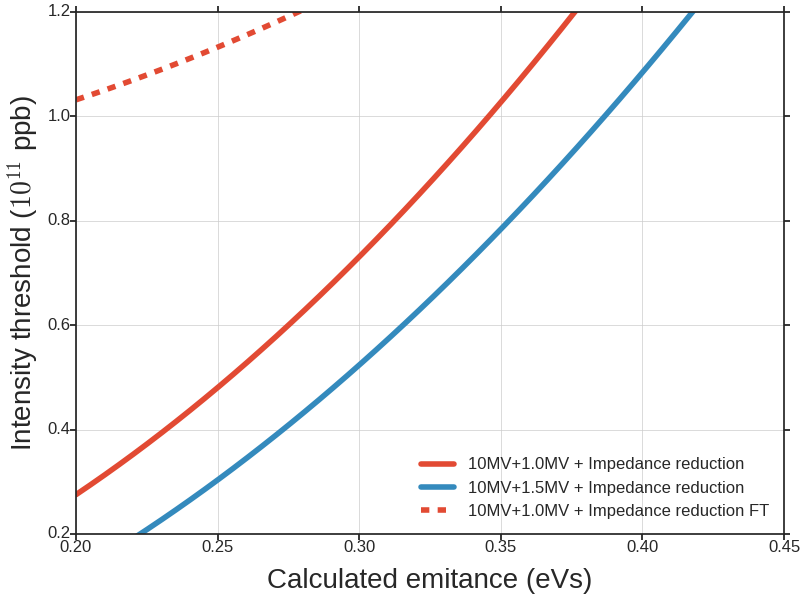 FT 450 GeV
72 bunches
Ramp 450
72 bunches
Motivations
Ramp simulation important to reproduce measurement.
Possible optimisation of the RF program.
Preliminary results exhibit two issues
Blow-up needed to explore larger emittance.
What is the noise’s effect on the stability threshold?
High frequency noise
No knowledge of impedance at high frequency (>5GHz).
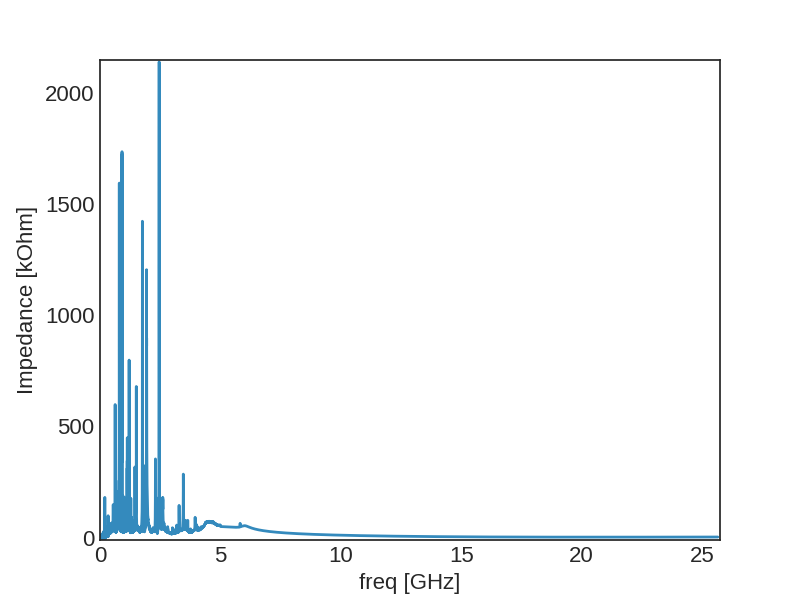 High frequency noise
No knowledge of impedance at high frequency (>5GHz)
Does not fall to 0 at high frequency because of kickers fit and broad-band inductive impedance.
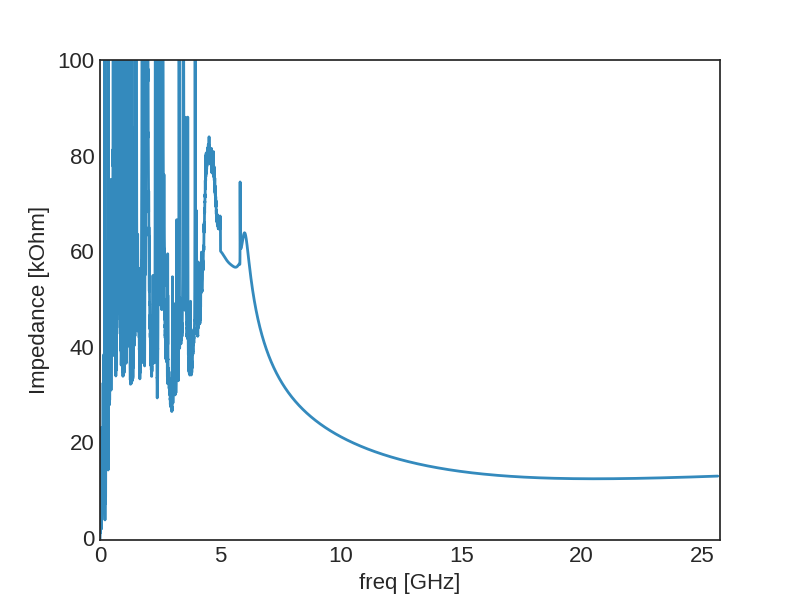 High frequency noise
No knowledge of impedance at high frequency (>5GHz)
Does not fall to 0 at high frequency because of kickers fit and broad-band inductive impedance.
Numerical noise on beam spectrum can be amplified
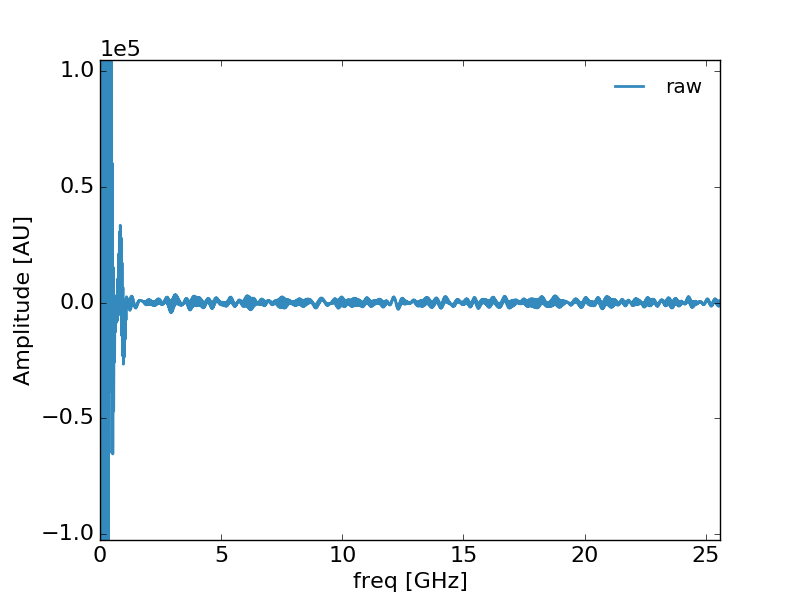 High frequency noise
Observation of the HF noise’s contribution by
High frequency noise
Observation of the HF noise’s contribution by
Setting manually to 0 the impedance after 5 GHz.
High frequency noise
Observation of the HF noise’s contribution by
Setting manually to 0 the impedance after 5 GHz.
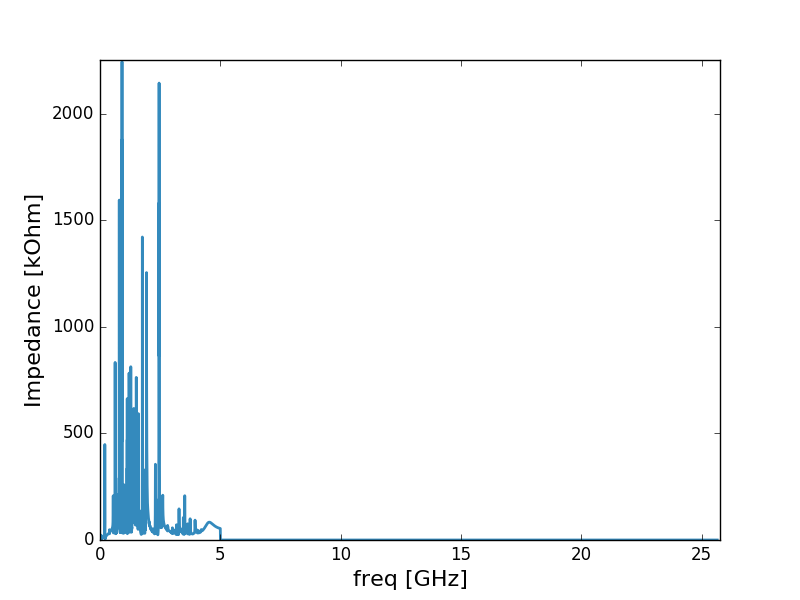 High frequency noise
Observation of the HF noise’s contribution by
Setting manually to 0 the impedance after 5 GHz.
Applying a filter on the beam spectrum.
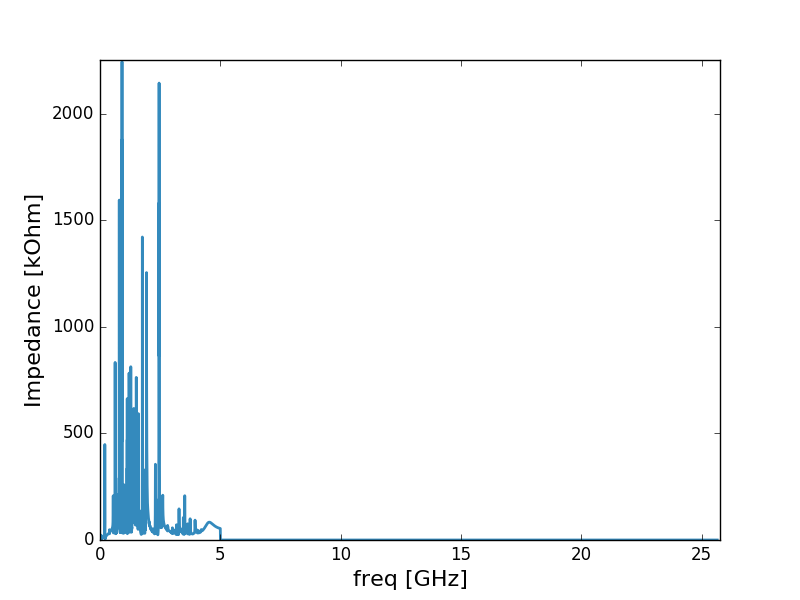 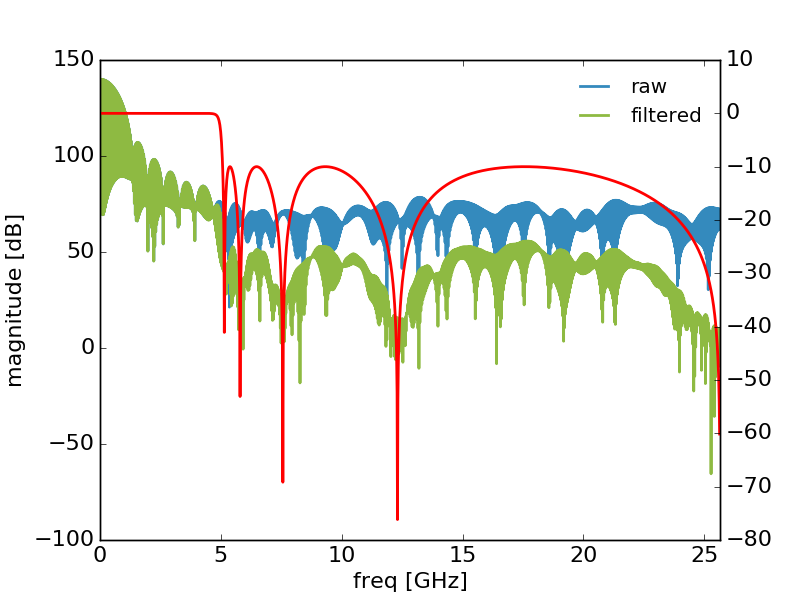 High frequency noise
High frequency noise stabilize the beam.
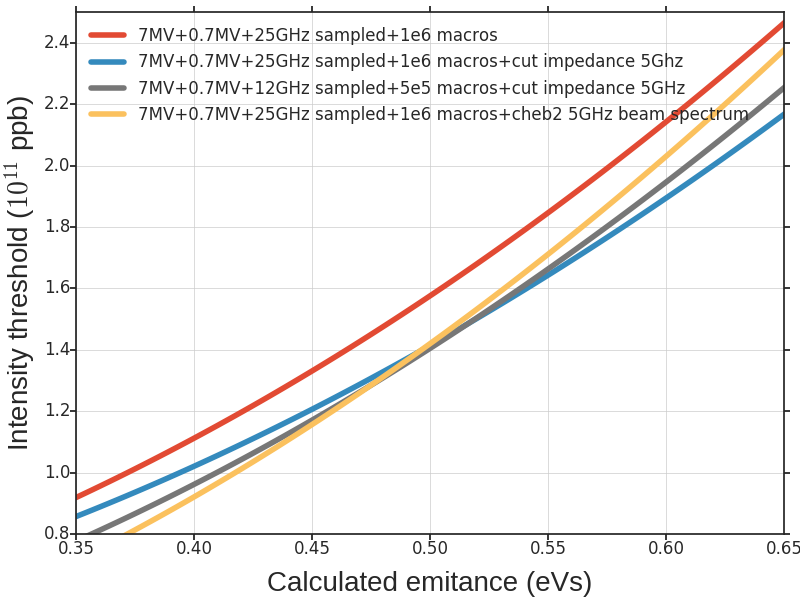 High frequency noise
High frequency noise stabilize the beam.
Different simulation’s parameters gives comparable results
Not a problem of convergence
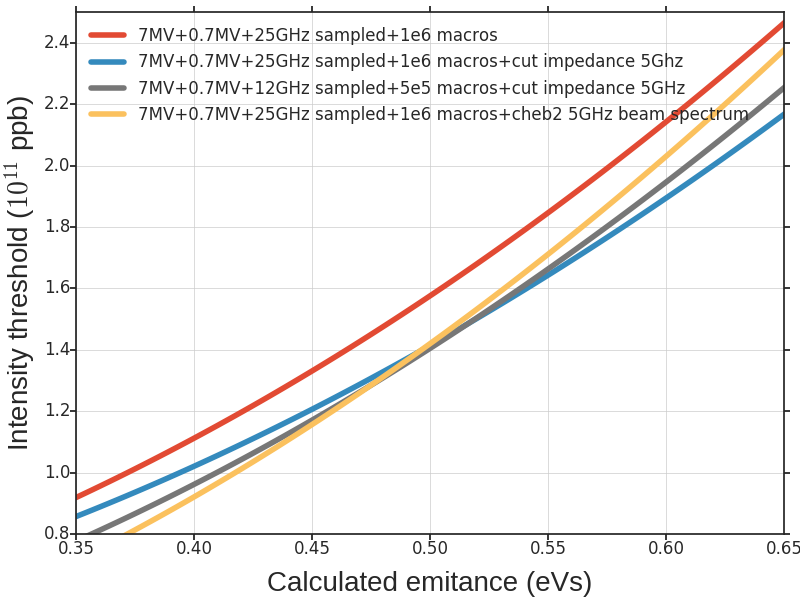 High frequency noise
High frequency noise stabilize the beam.
Different simulation’s parameters gives comparable results
Not a problem of convergence
Cut and filter give also comparable results.
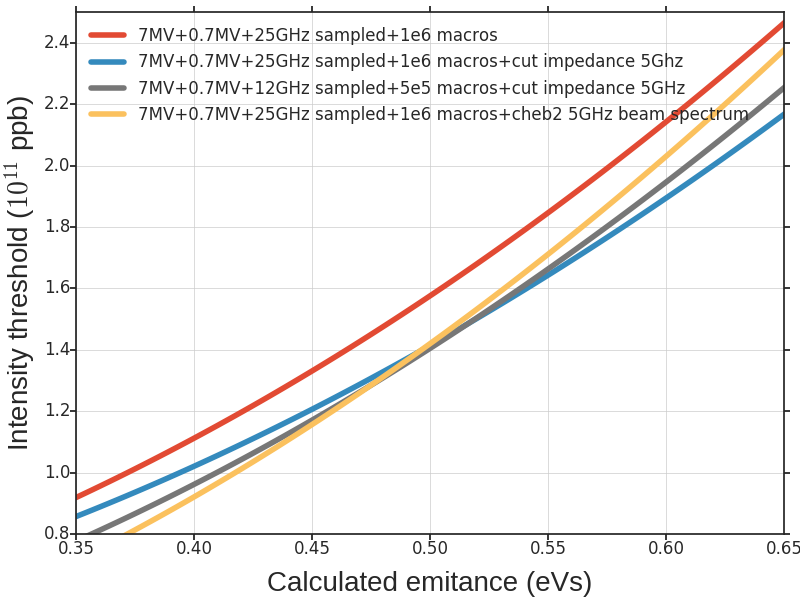 High frequency noise
High frequency noise stabilize the beam.
Different simulation’s parameters gives comparable results
Not a problem of convergence
Cut and filter give also comparable results.
Ongoing studies to determine the impact of the noise.
More macroparticles minimize the noise.
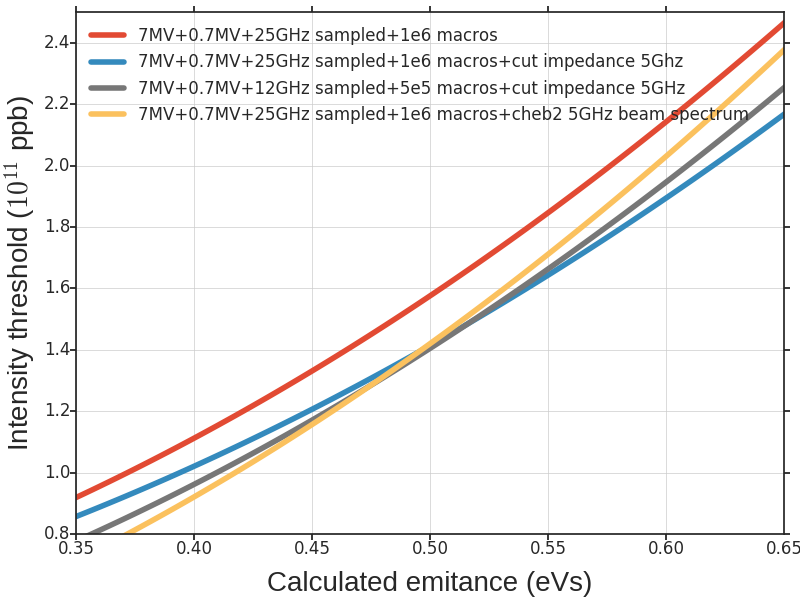 Blow-up implementation
Why blow-up in simulation?
Blow-up implementation
Why blow-up in simulation?
Compare to operation.
Blow-up implementation
Blow-up implementation
Based on operational values for reproduction purpose.
Blow-up implementation
Based on operational values for reproduction purpose
Band-limited noise added to the phase of the TWC200
Blow-up implementation
Based on operational values for reproduction purpose
Band-limited added to the phase of the TWC200
Follows the synchrotron frequency.
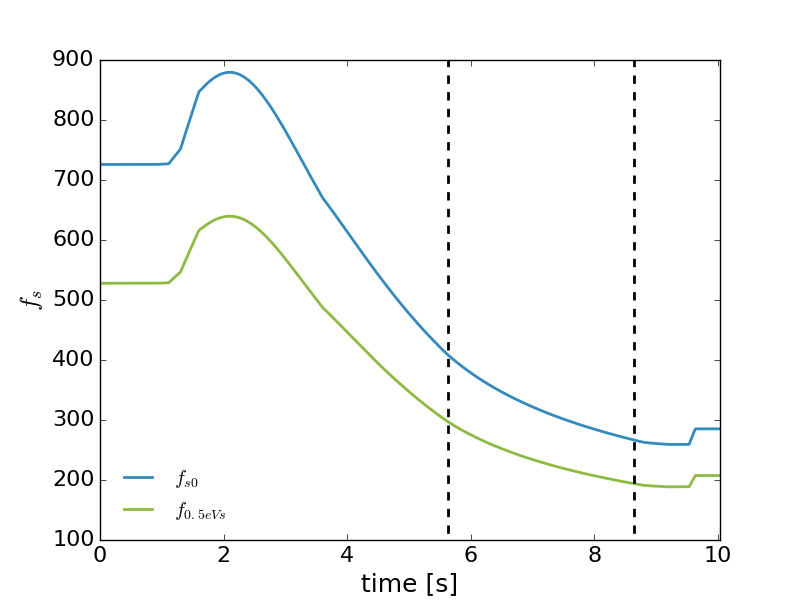 Blow-up implementation
Based on operational values for reproduction purpose
Band-limited noise added to the phase of the TWC200
Follows the synchrotron frequency.
Switched on during ramp as in operation.
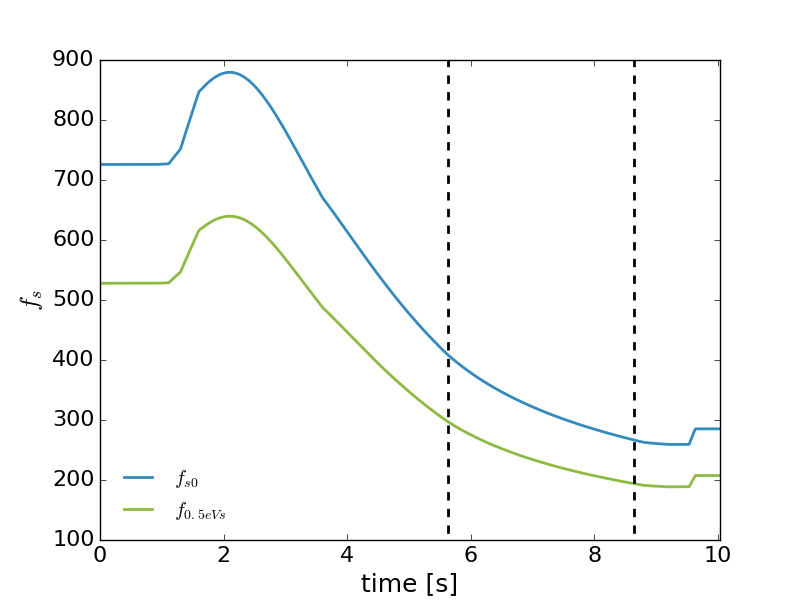 Blow-up implementation
Based on operational values for reproduction purpose
Band-limited noise added to the phase of the TWC200
Follows the synchrotron frequency.
Switched on during ramp as in operation.
Pass-band in frequency to target the bunch’s core.
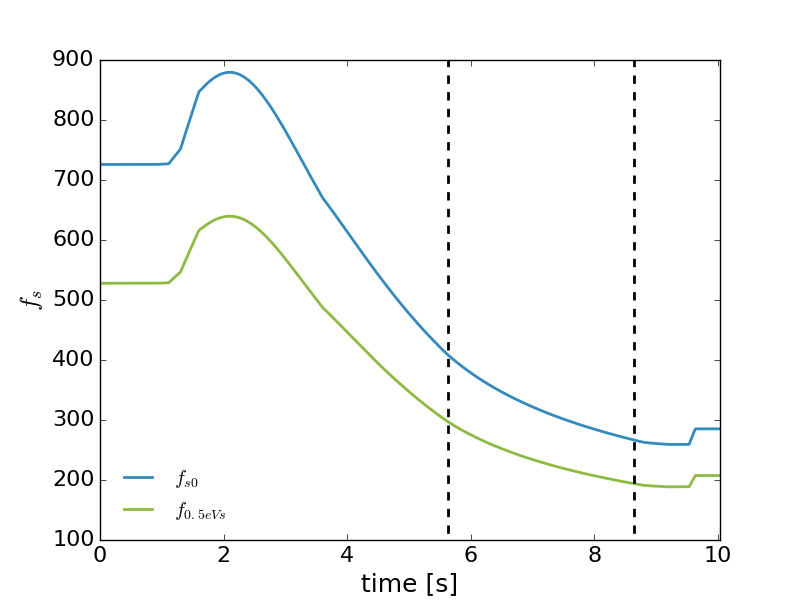 Blow-up implementation
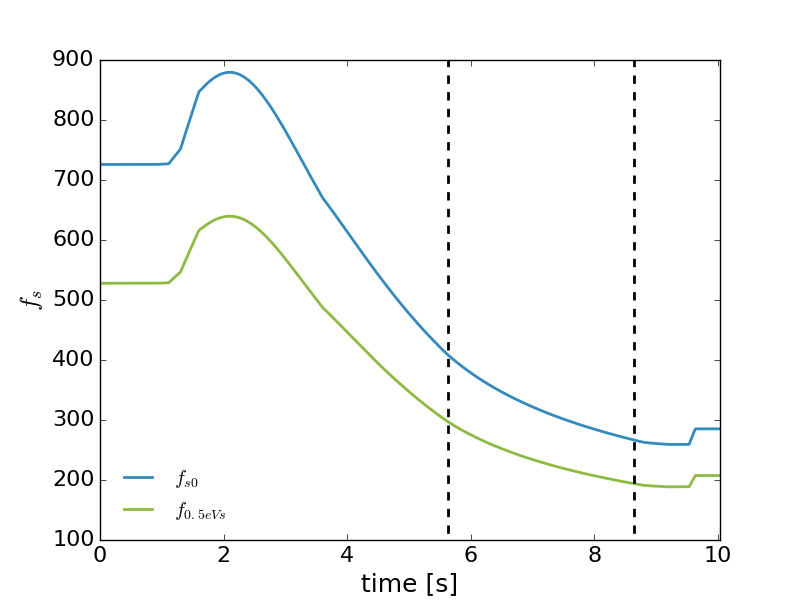 Blow-up implementation
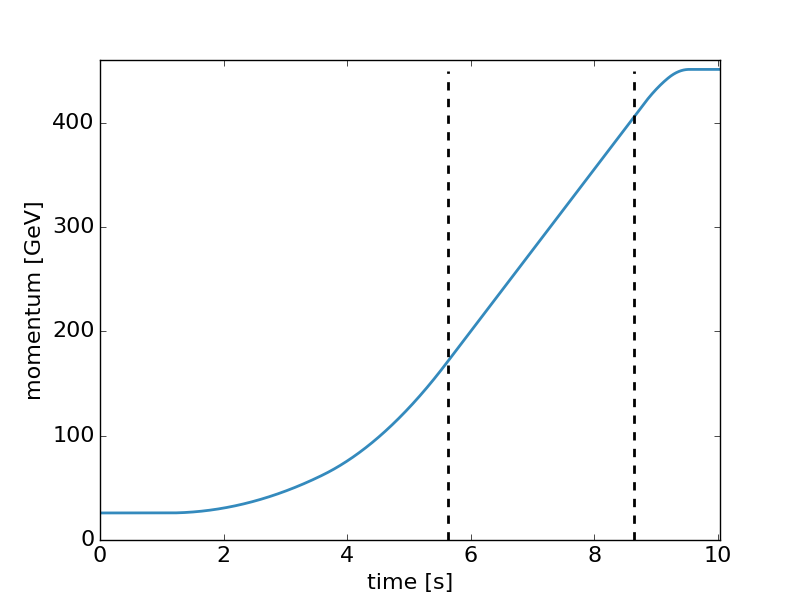 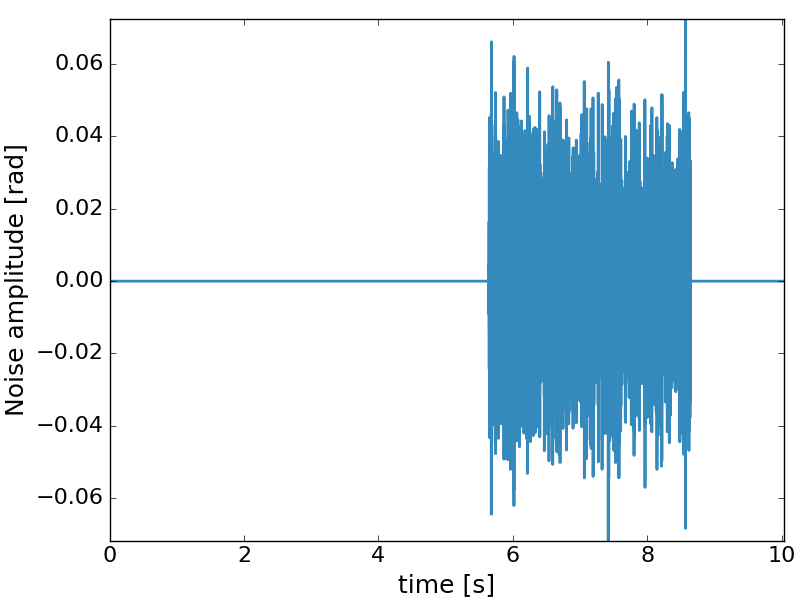 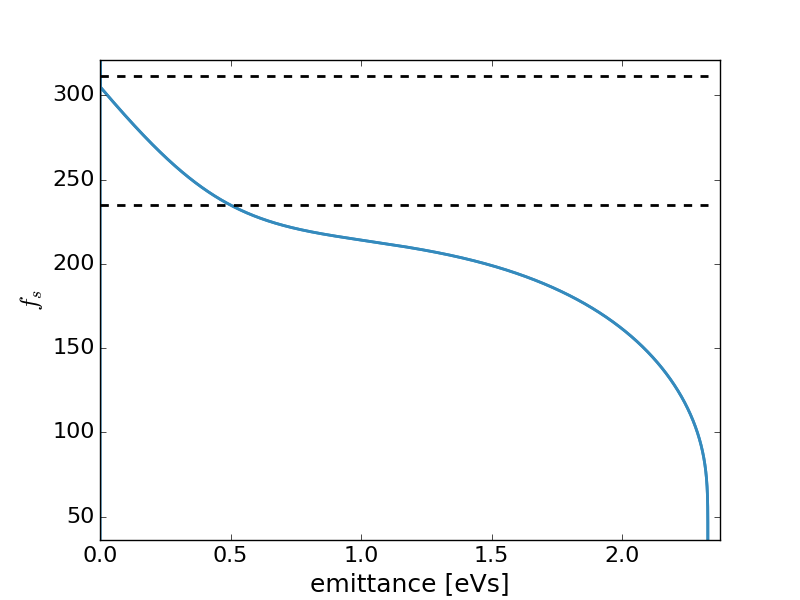 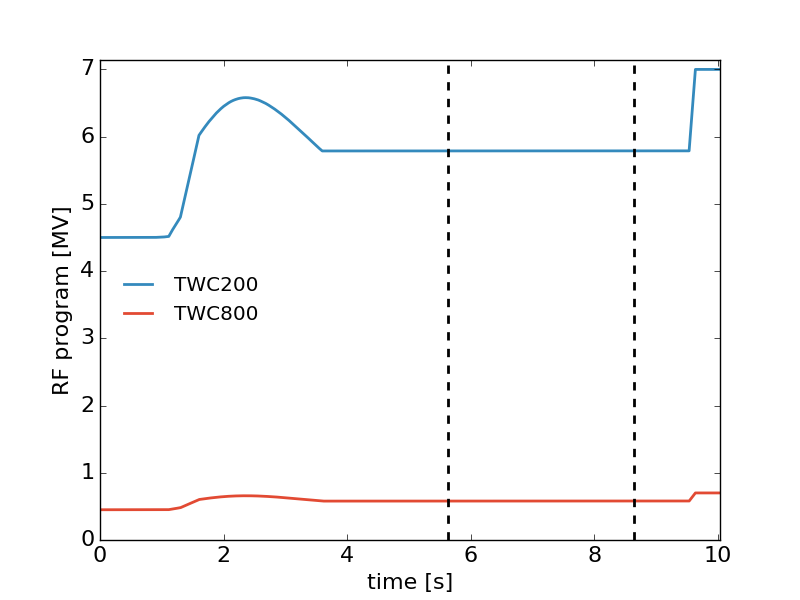 Blow-up implementation
For the moment only tested through ramp with 12 bunches and an arbitrary amplitude of the noise with a flat spectrum (too high)
Blow-up implementation
For the moment only tested through ramp with 12 bunches and an arbitrary amplitude of the noise with a flat spectrum (too high)
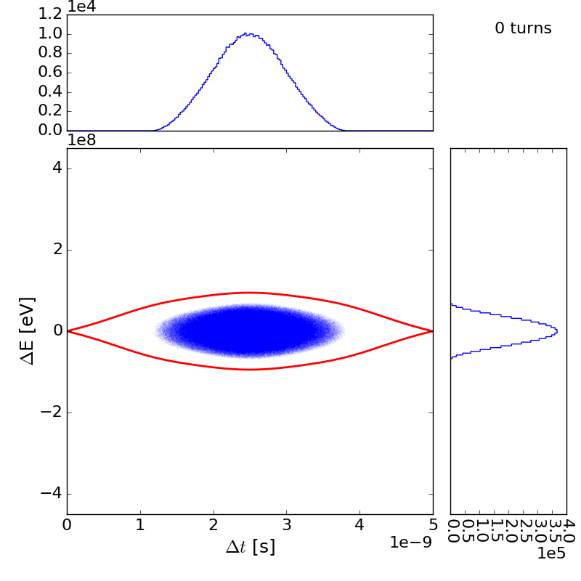 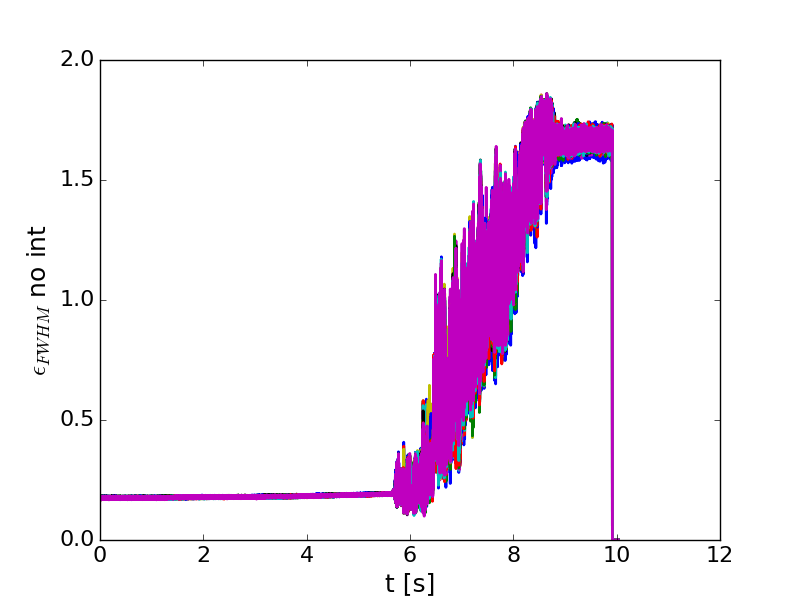 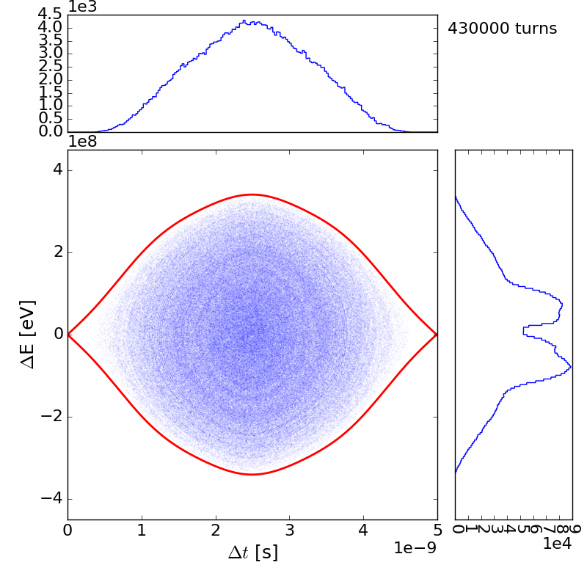 Conclusions and future work
HF noise issues
Increase stability threshold
Where and how apply a filter to keep all physical effects ?
Simulations with more macroparticles would decrease noise effects -> require more computational time
Ongoing studies to quantify the effects of the noise.
38
Conclusions and future work
HF noise issues
Increase stability threshold
Where and how apply a filter to keep all physical effects ?
Simulations with more macroparticles would decrease noise effects -> require more computational time
Ongoing studies to quantify the effects of the noise.


Blow-up now possible in simulation
Allow to reach larger value of emittance during ramp
Based on values used in operation -> next step, compared with measurement.
39
Thank you for your attention !
Acknowledgement 

Thank to H. Timko and D. Quartullo for the implementation of the noise generation.

Thank to J.E. Müller for the filter’s implementation.

Many thanks to the BLonD team for countless fruitful discussions.
40